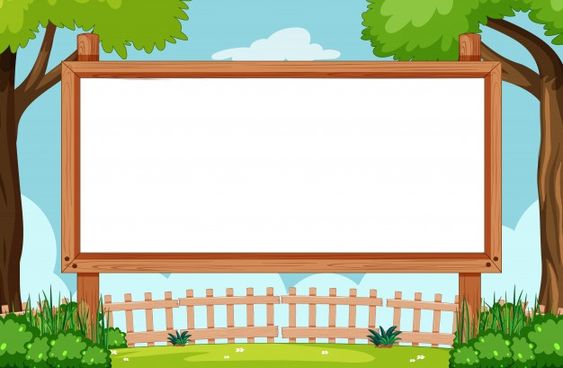 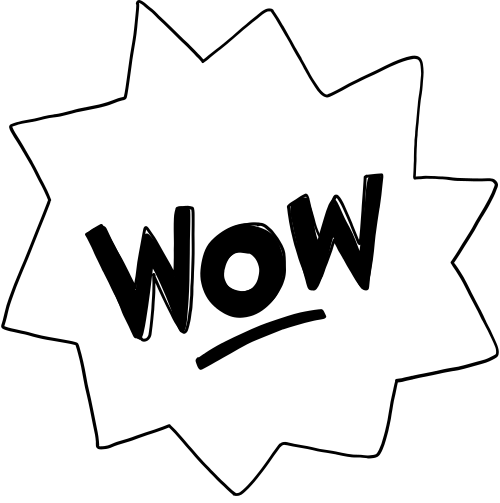 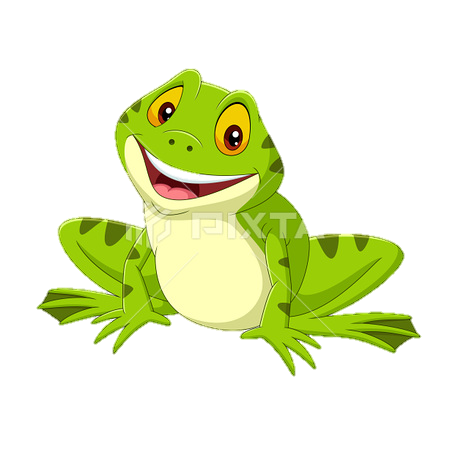 1
7
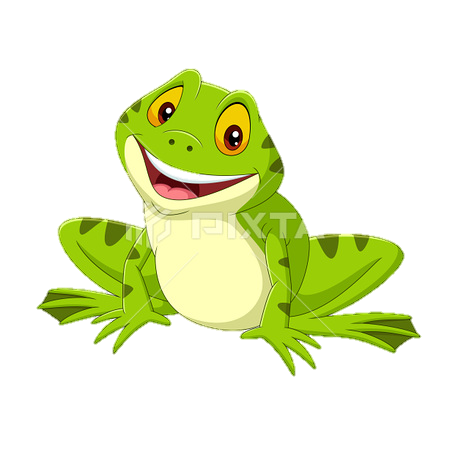 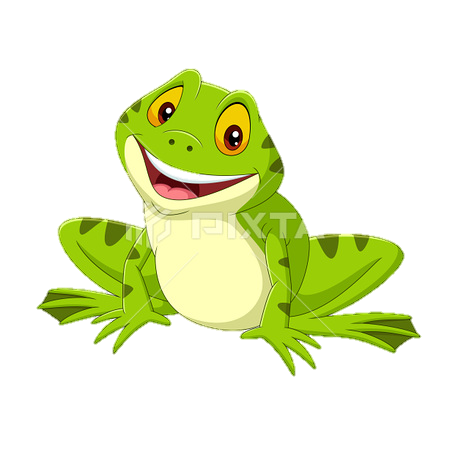 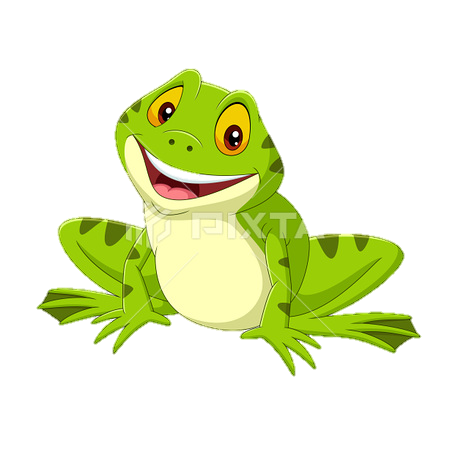 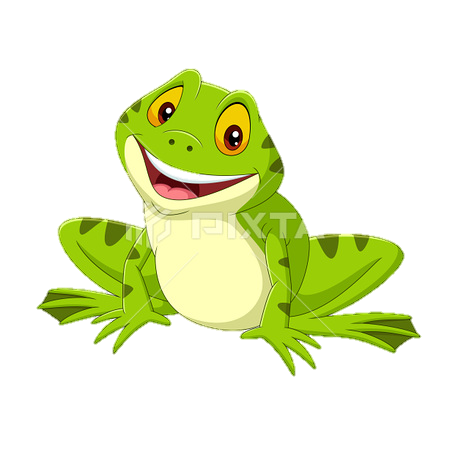 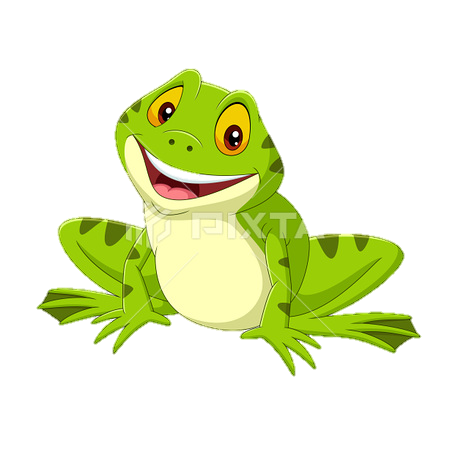 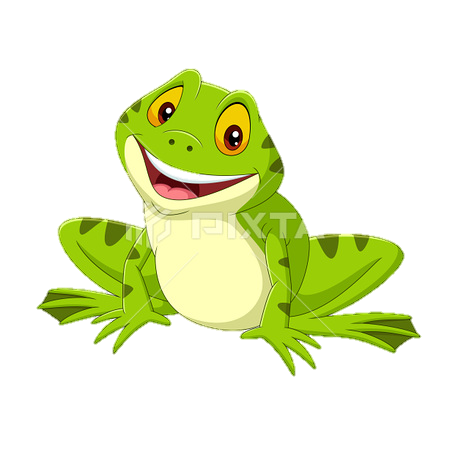 2
3
5
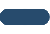 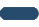 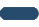 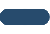 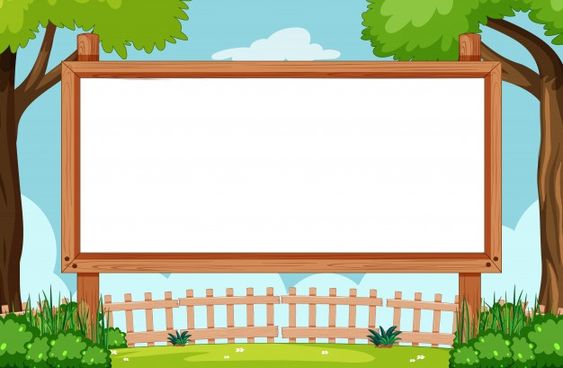 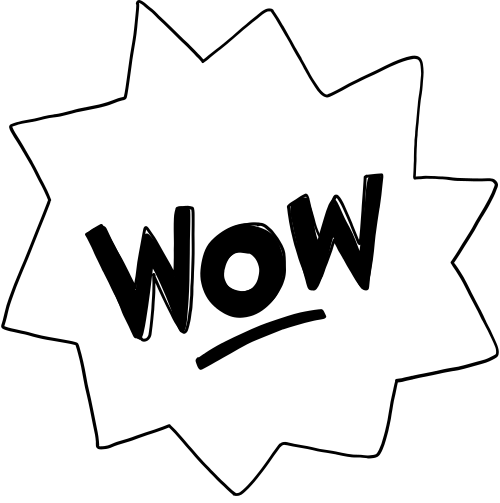 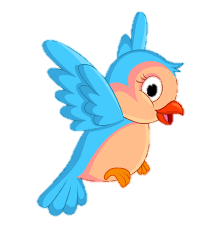 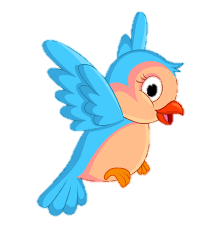 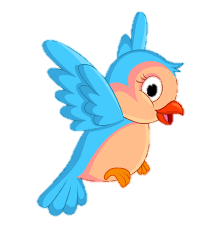 3
7
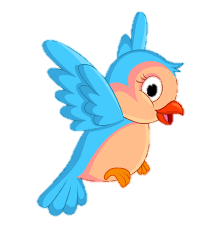 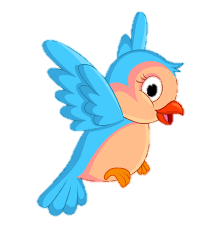 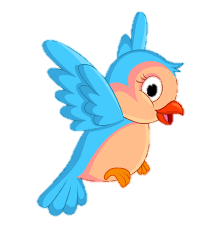 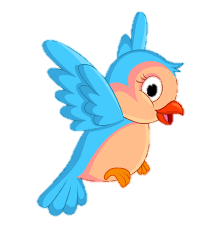 2
3
4
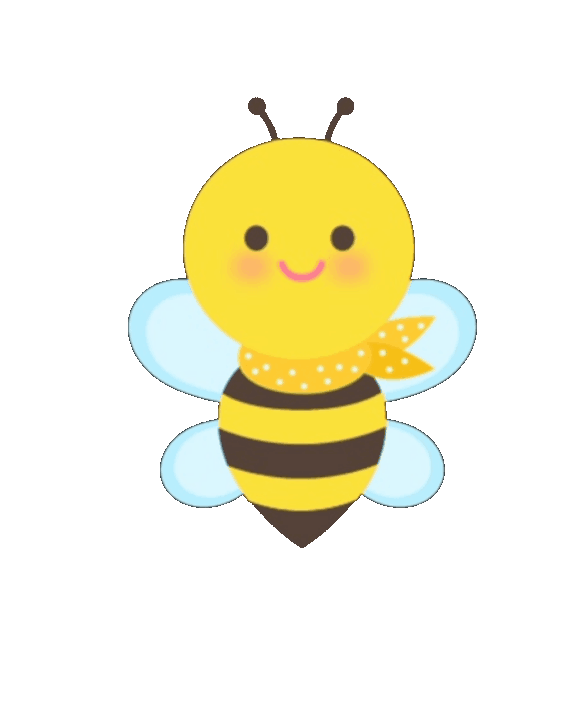 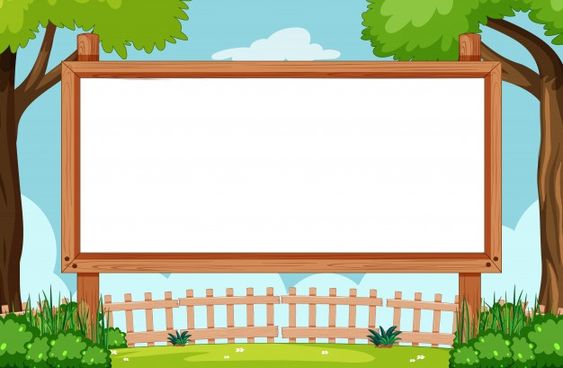 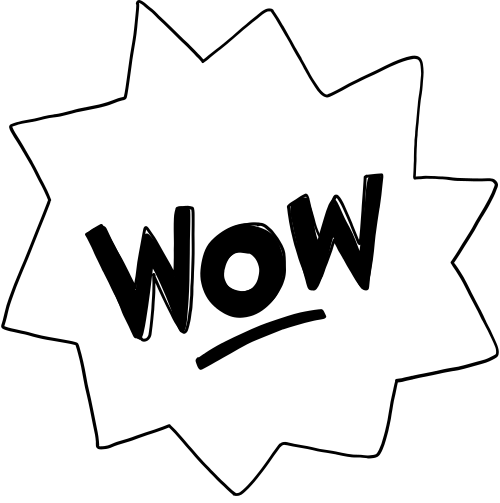 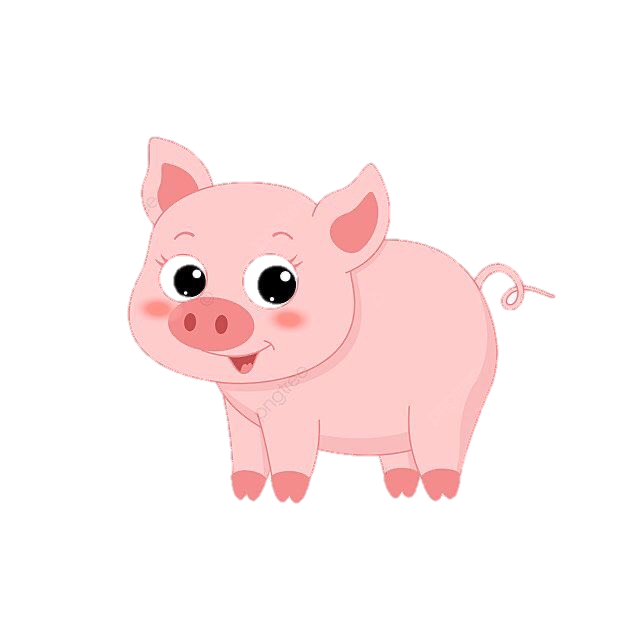 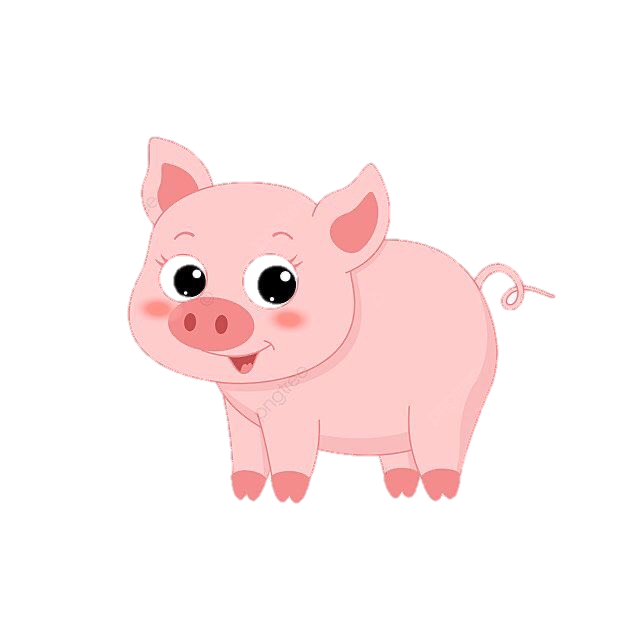 2
7
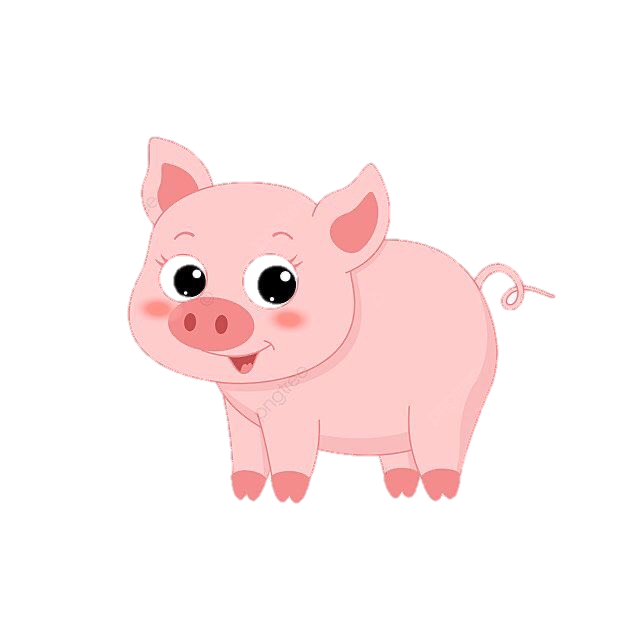 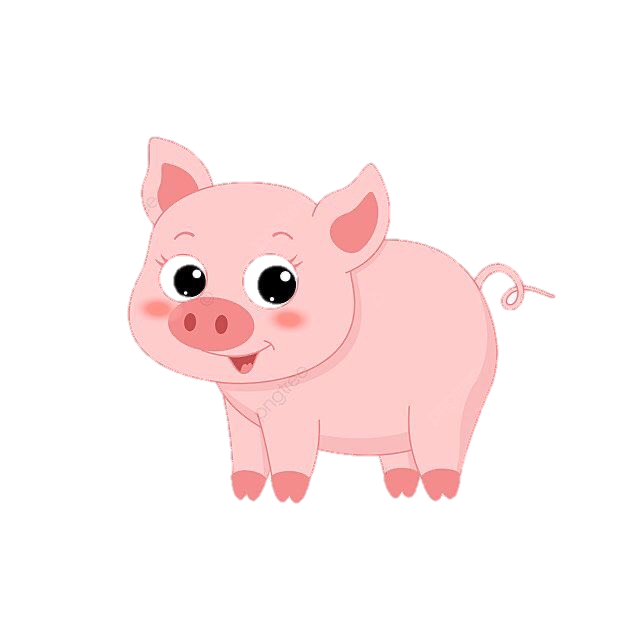 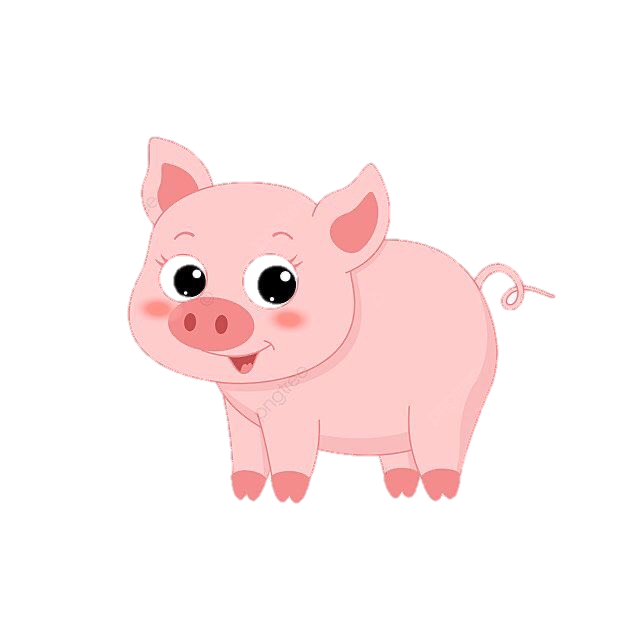 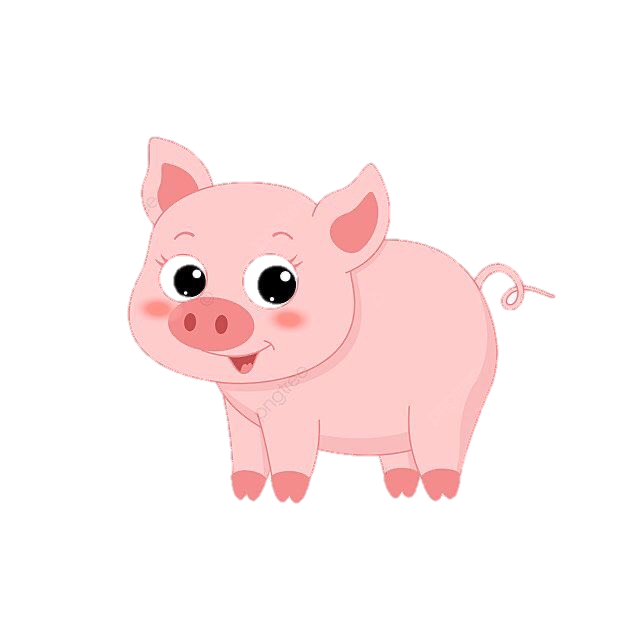 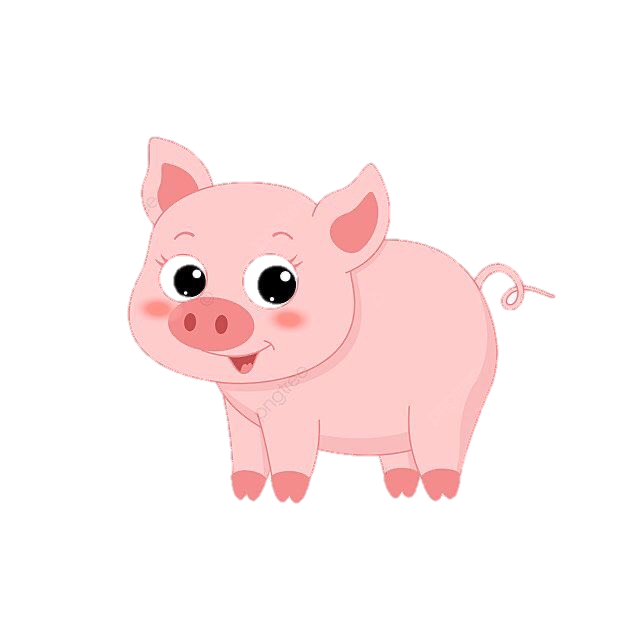 2
5
3
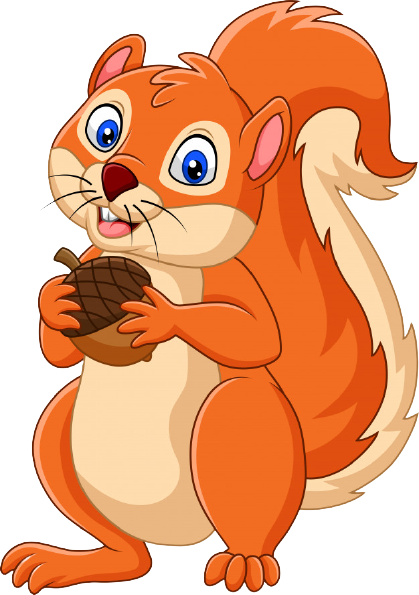 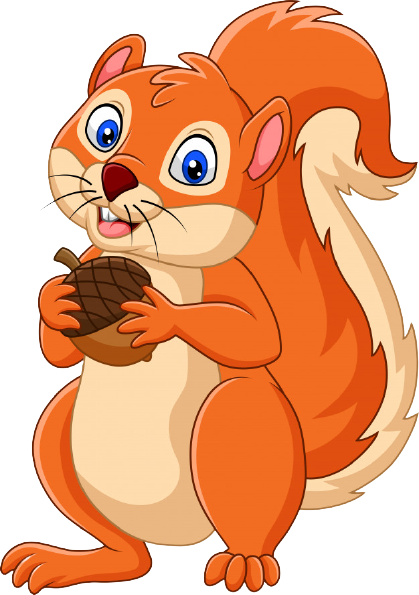 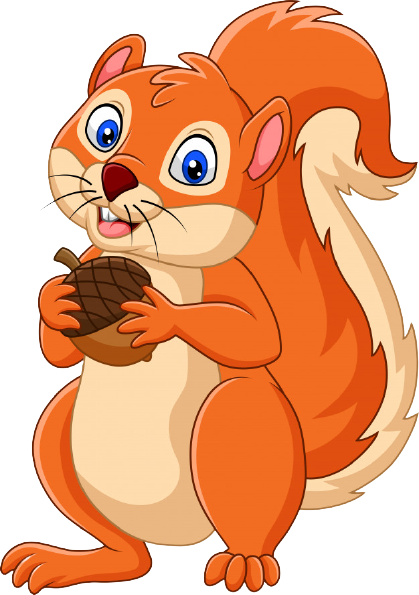 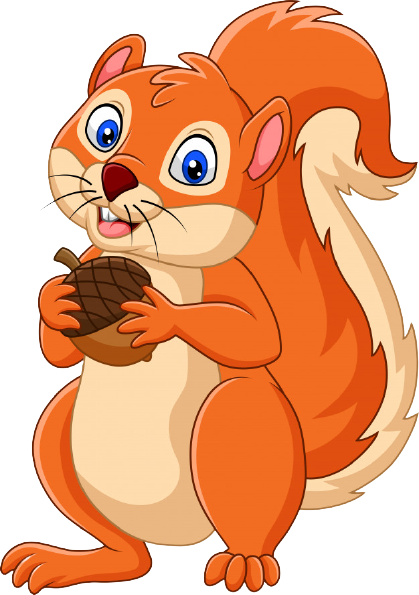 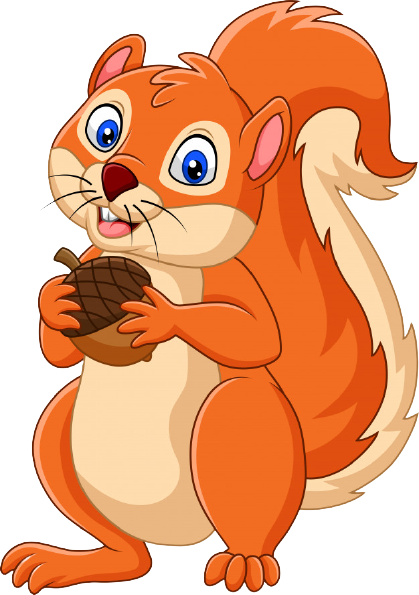 2
7
5
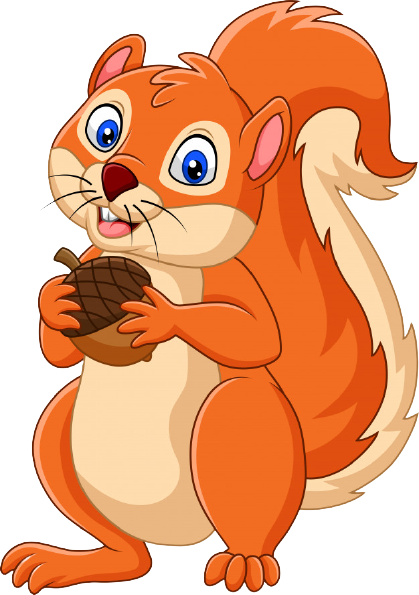 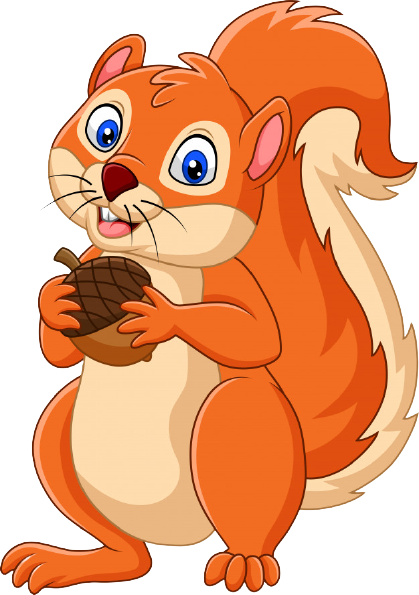 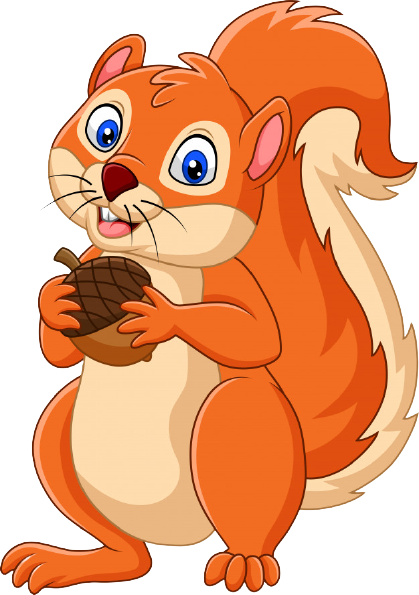 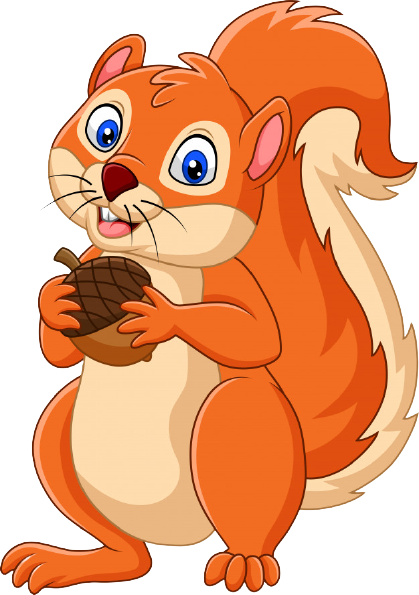 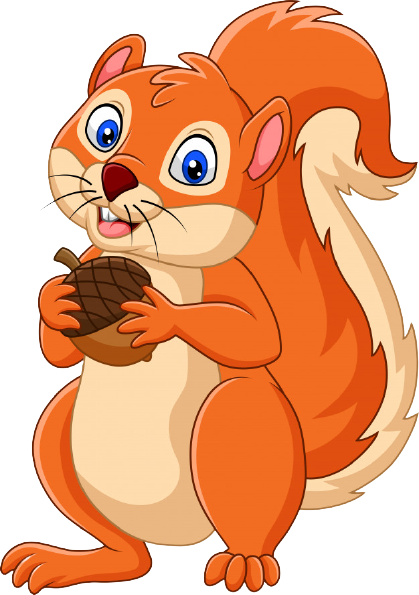 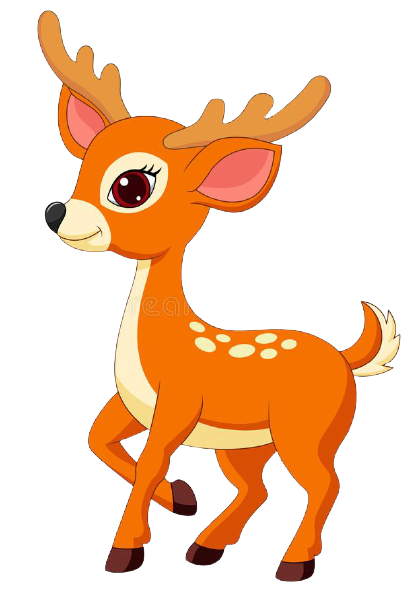 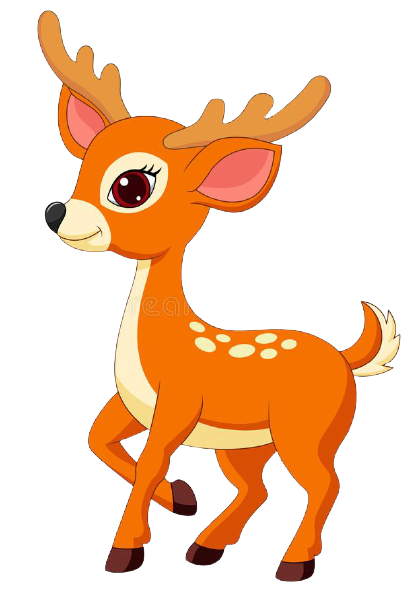 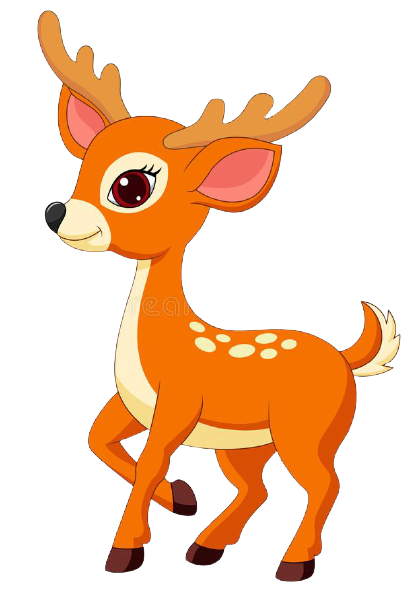 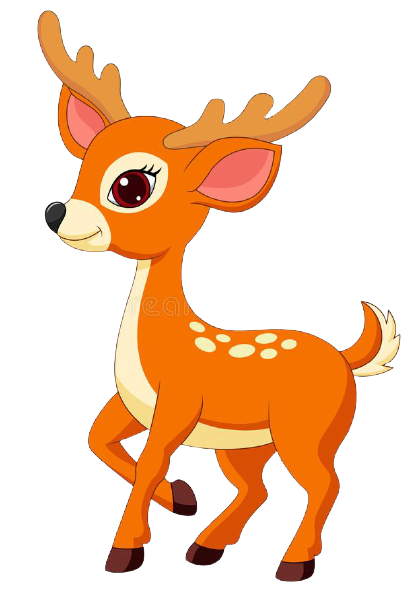 3
7
4
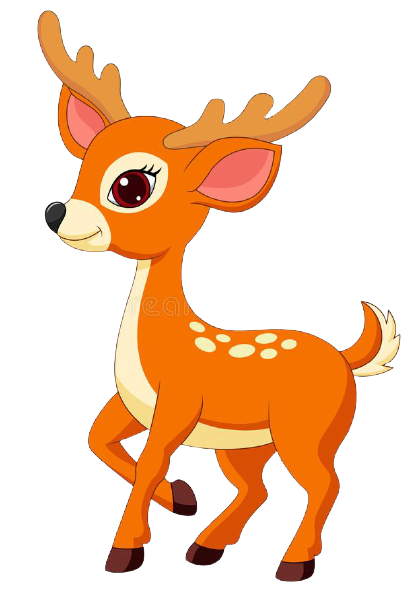 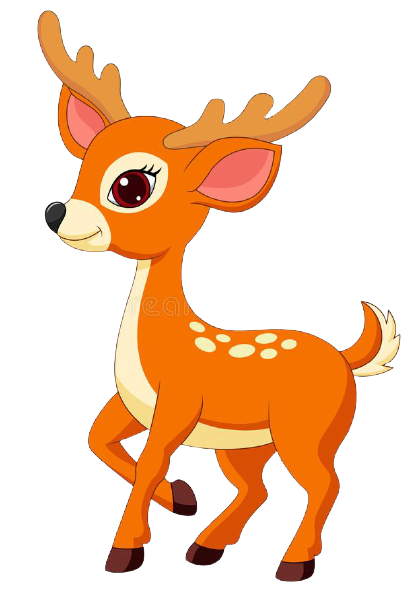 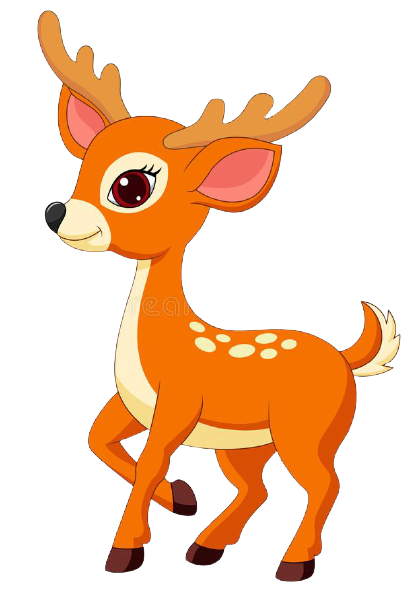 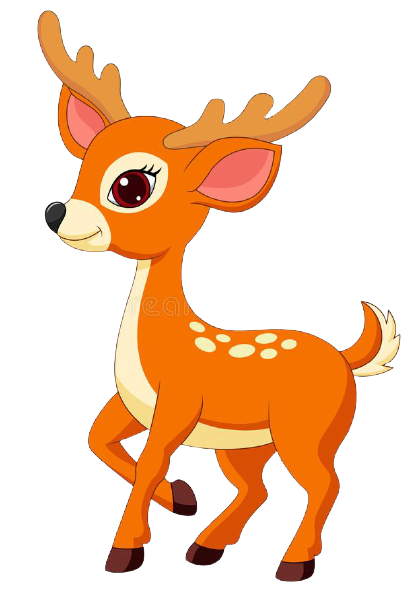 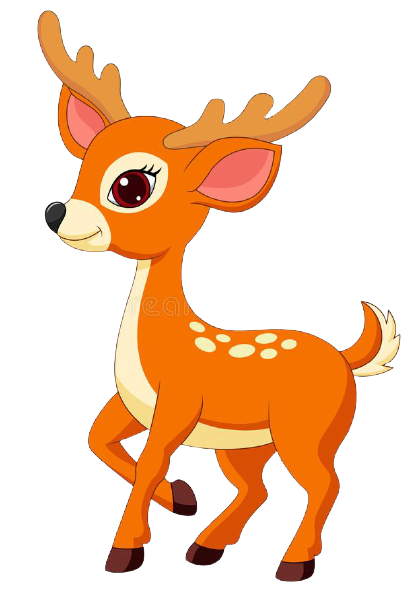 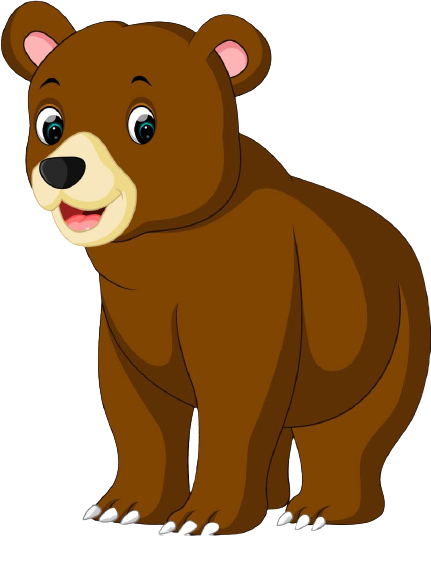 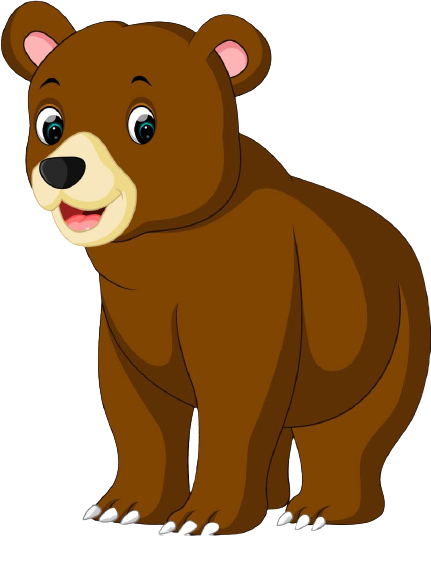 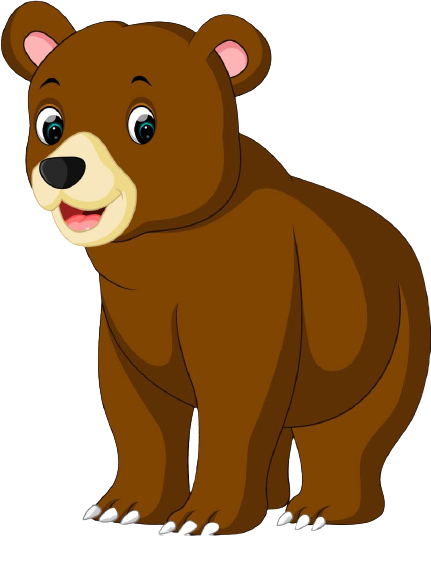 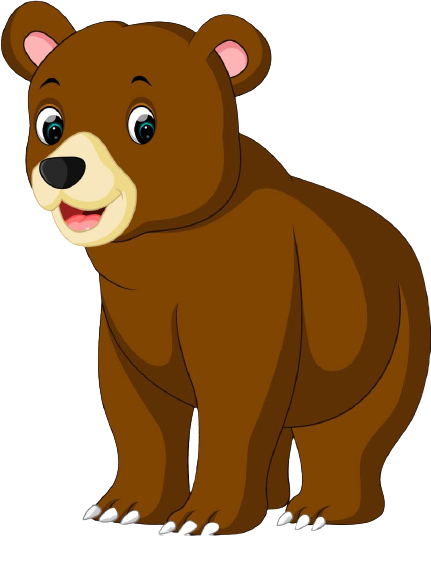 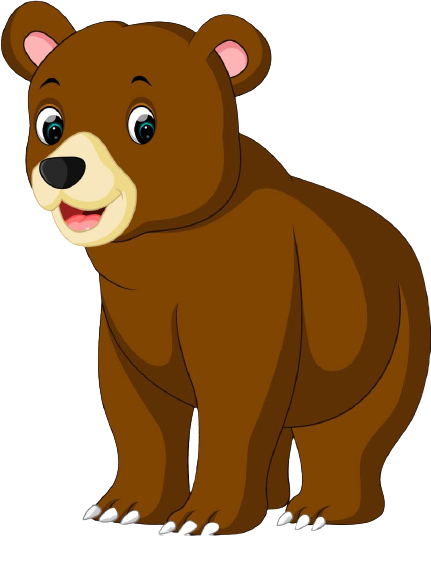 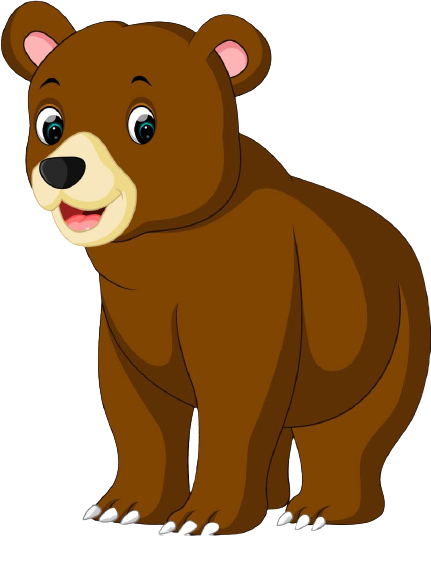 6
7
1
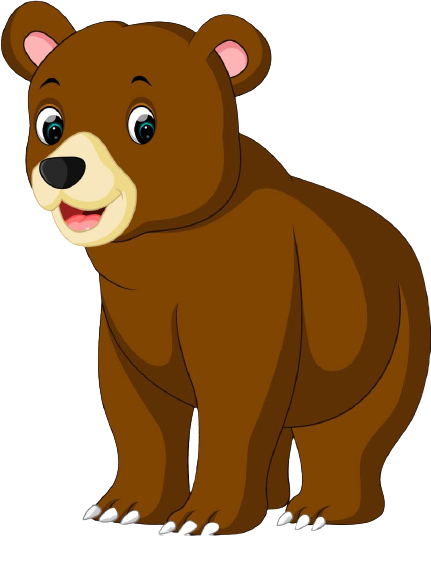 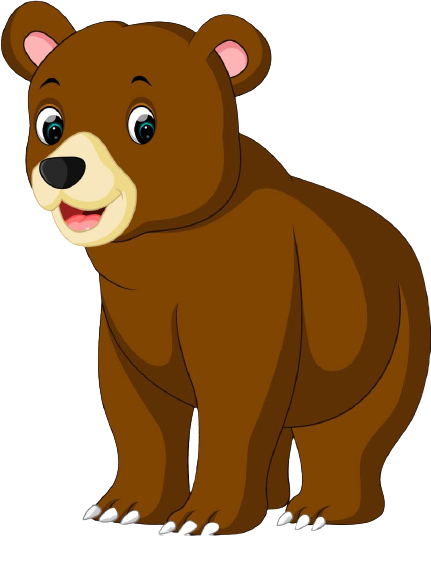 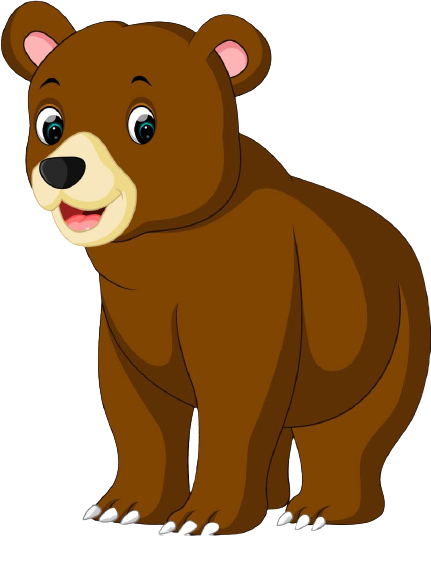 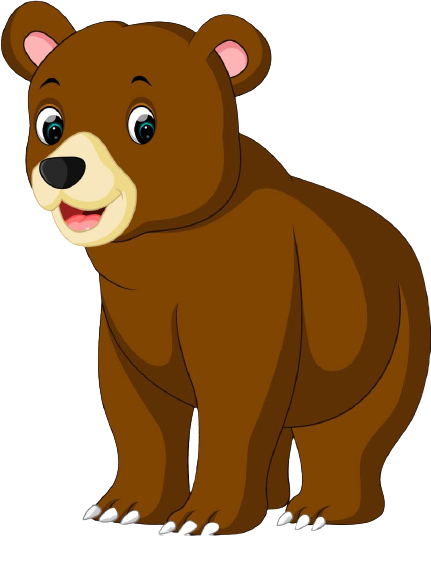